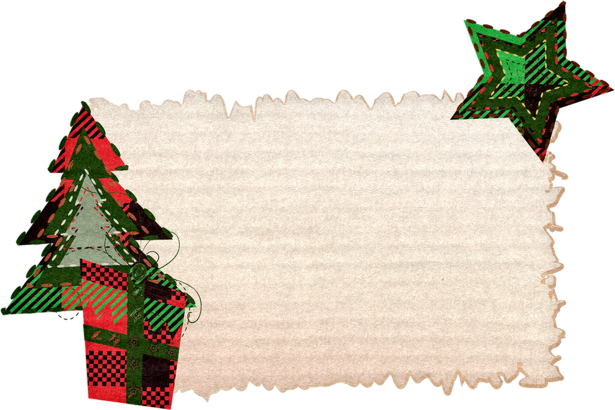 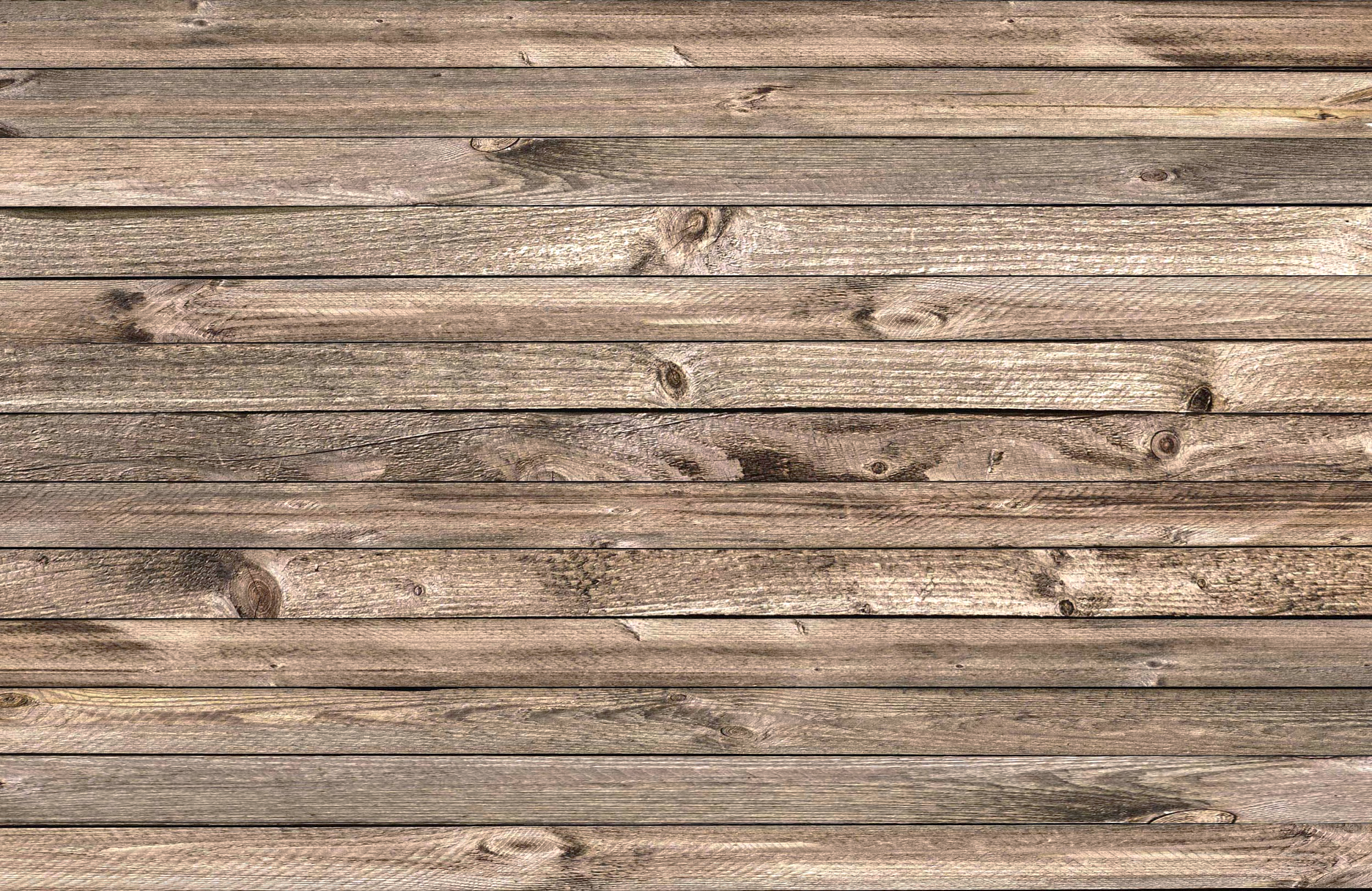 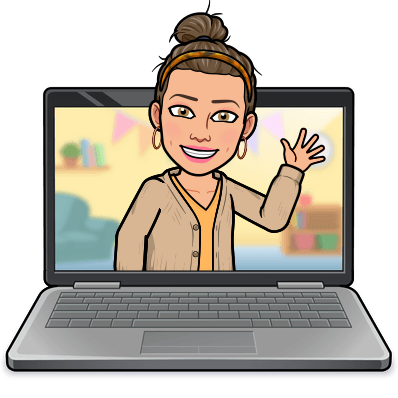 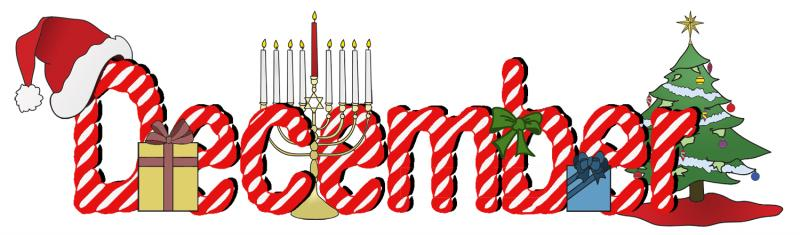 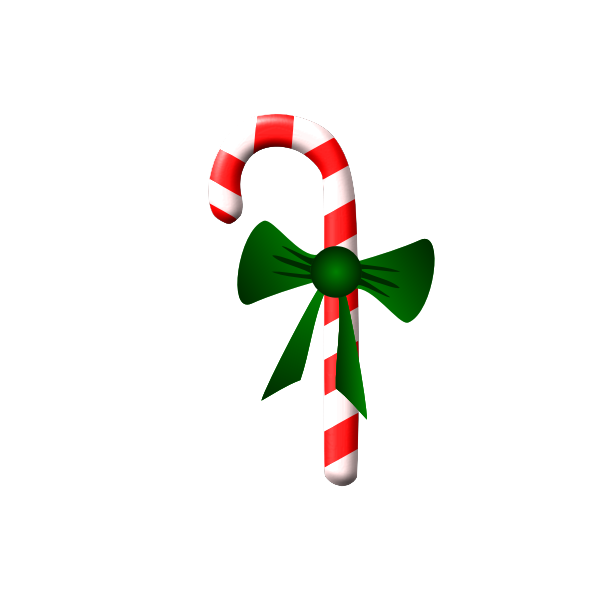 Library hours open from 7:50-3:30pm
Horario de la   biblioteca abierto 
de 7:50-3:30pm
It’s story time with Mrs. Rebia!
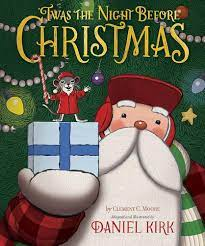 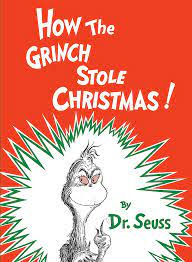 Just click on the titles below
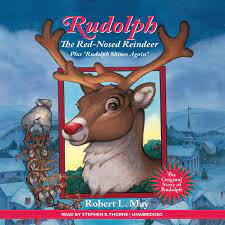 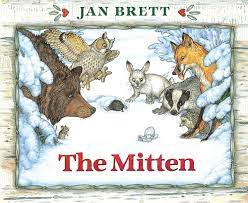 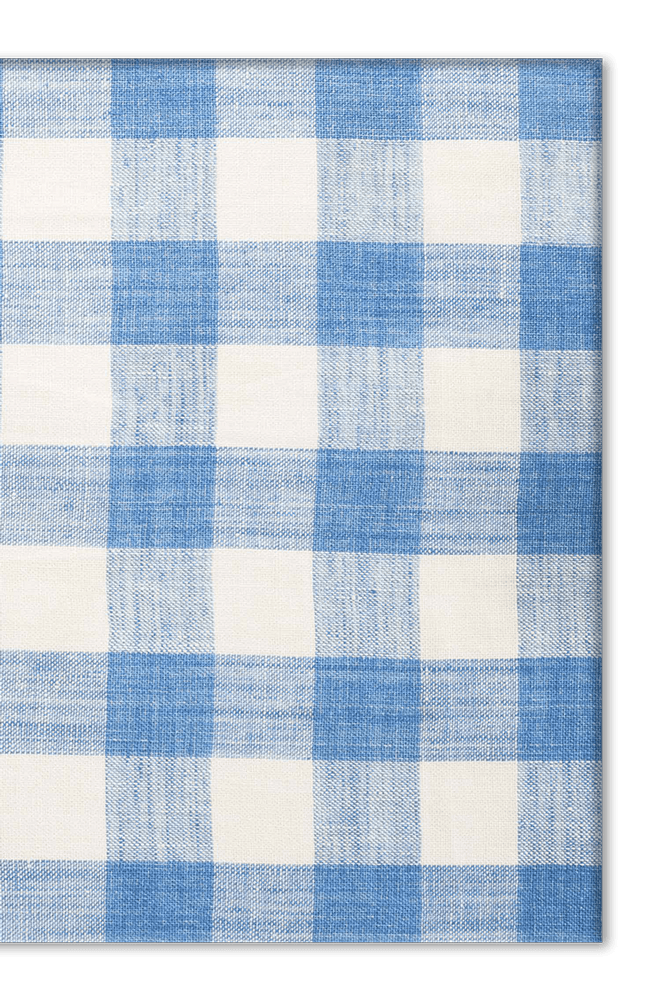 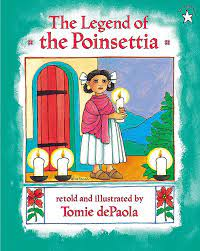 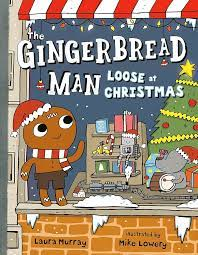 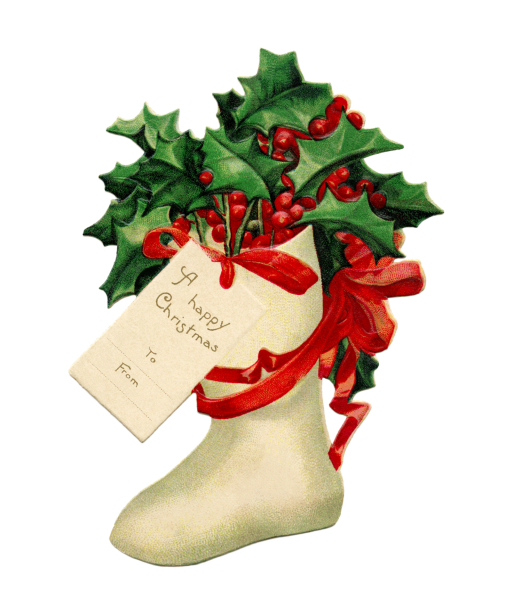 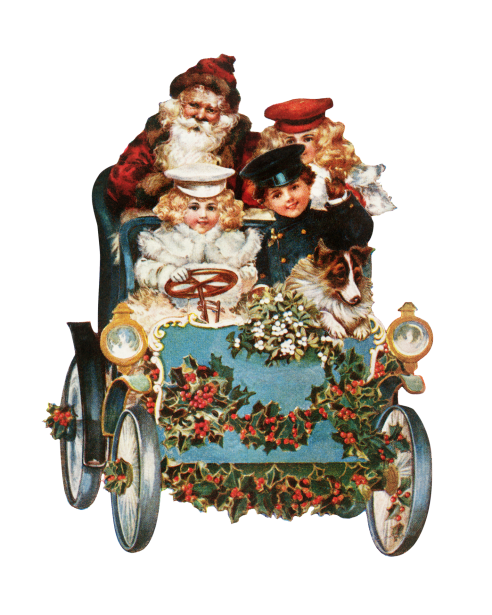 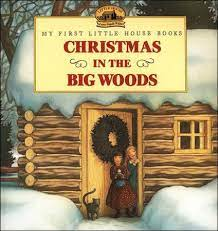 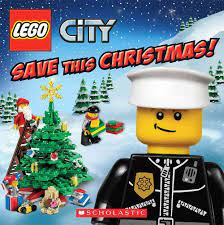 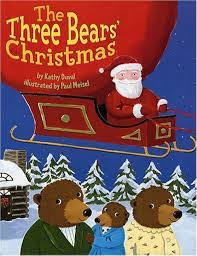